軍師聯盟談實力與競爭
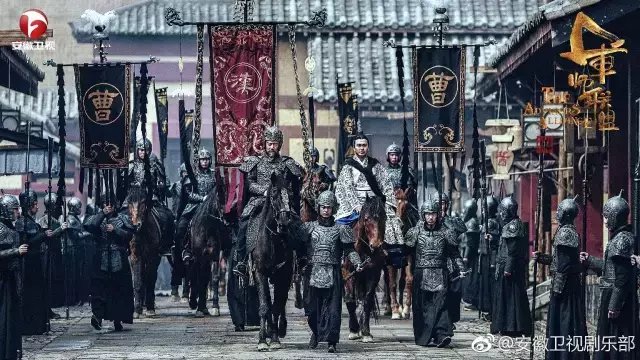 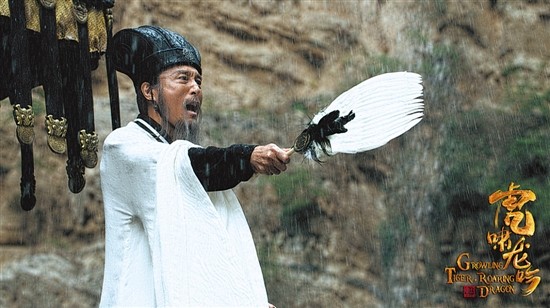 ●用奔跑的智謀踐行夸父追日；
國力最弱，不顧現實，卻六出祈山，搞得國家山窮水盡，自亡於五功丈原。                                 (蜀漢全國九十五萬人口要養朝廷十萬甲兵、
二萬公務人員。)
先說諸葛亮：
為甚麼劉備選擇諸葛亮而不是他人？
《隆中對》亮言：(論曹操)
1.雖言天命，豈非人謀。(曹操智慧高)
2.勇將如雲，謀臣如雨。(組織力強)
3.用兵如神，彷若孫吳。(戰鬪經驗十足)
看諸葛亮在叔叔死後做了甚麼樣的事：
1.他加入了荊州很重要的一個民間組織
    →可能是扶輪社。
2.他在荊州廣交朋友，認識了以下幾個人：                                    a.蔡瑁，是劉表水軍大都督，他的父親蔡諷(是劉表屹立荊州三十年的後台金主之一，另外一個金主是蒯越，類似國泰金控)。
蔡諷生有二個女兒，大女兒嫁劉表，二女兒嫁荊州豪強黃承彥。
b.黃承彥(類似中信金控)，有一女兒黃髮黑膚，嫁諸葛亮，透過這次聯姻，諸葛亮需稱蔡瑁叫舅公，稱劉表叫姨丈。
c.蒯棋(類似旺旺集團)，諸葛亮把二姐嫁給蒯棋。
d.龐山民(類似長榮)、堂弟龐統，諸葛亮把大姐嫁給龐山民。       
e.習楨(類似統一集團)。   
f.宜城、馬良、馬謖、汝南孟建、穎川徐庶和石韜、博陵崔州平；
點評：
美國第二位總統亞當斯說過「真正出色的領導者，絕非事必躬親，而是知人善任，特別是敢於起用比自己更優秀的人才。如果高層領導者事無巨細，一率包攬，那只能成為費力不討好的勤雜工式的領導者」。
人無完人，求全責備將無人可用。
故而用人要擇其長，避其短。要善於同各種人相處、共事，發揮他們的長處，制約他們的短處，改造他們的不足，調動一切積極因素。這要求領導者有寬闊的胸懷和處理複雜人際關係的能力，化腐朽為神奇。
「駿馬能歷險，犁田不如牛。堅車能載重，渡河不如舟。」是否能知人善任，事關工作成效，事關事業成敗。事必躬親易，知人善任難。
●有一種融入叫睿智；
一棵智慧的大樹既要有樹的形象，還要有樹的方向。在必要的時候，思想該開花的時候也得開開花，觀念該搖曳的時候也要隨風舞蹈一下，這叫順應歷史潮流。
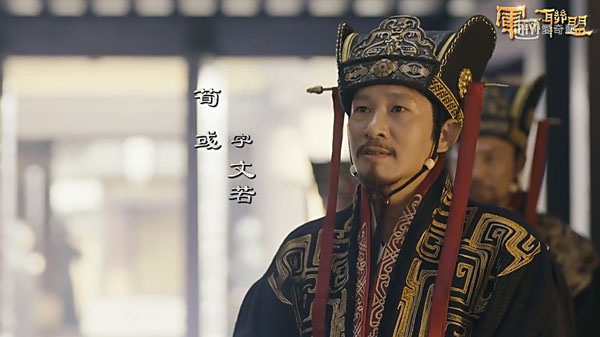 荀彧：
(163年－212年），字文若，潁川郡潁陰縣（今河南許昌）人，東漢末年曹操帳下的               政戰兩略謀臣；被曹操稱讚「吾之子房」。

「少有才名」                                                            南陽名士何顒曾經讚其                                               為「王佐之才」。
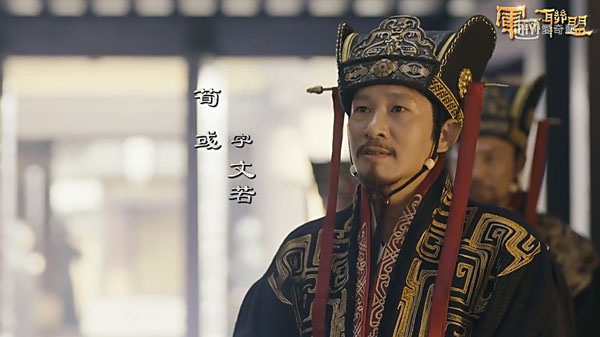 ~明以舉賢
196年8月，荀彧時34，提出迎漢獻帝到許昌，舉薦了荀攸、鍾繇、郭嘉、陳群、杜襲、               司馬懿、戲志才等謀士，建立起一個陣容強大的智囊團，成為曹操集團中首席謀士。                     205年，河東叛亂，曹操讓荀彧舉薦賢才，    荀彧曰：「西平太守京兆杜畿，勇足以當難，智足以應變」。曹操遂讓杜畿為河東太守。杜畿到任後，平定叛亂，廣施仁政，在位16年，政績獲譽天下第一。
~機鑒先識
208年，曹操準備討伐劉表，問計於荀彧，荀彧說：「今華夏已平，南土知困矣。可顯出宛、葉而間行輕進，以掩其不意」。曹操南征，8月，劉表病死，曹操遂得荊州。
~未能其志
212年，董昭等人推舉曹操進爵「魏公」，但荀彧認為曹操「本興義兵以匡朝寧國，秉忠貞之誠，守退讓之實；君子愛人以德，不宜如此」，表示反對。曹操雖然口頭答應不作魏公，但心頭不忿，亦因此曹操對荀彧不悅。正好曹操南征孫權，派荀彧到譙犒軍，荀彧因病留在壽春憂鬱而死，終年49歲。
點評：
荀彧就用四勝四敗之說開導曹操；
曹操的謀士團裡，荀彧是最璀璨的一顆，當真是才華豐茂，鬱鬱蔥蔥，所以曹操信任他重用他，但就命運而論，荀君又是其中最糊塗的，臨終前的荀彧，其心情之鬱鬱難平，非常讓人嘆息不已。
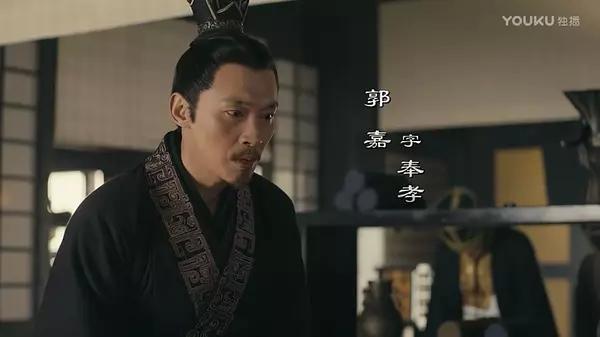 郭嘉：
（170年－207年）字奉孝，潁川陽翟人              （今河南省禹州市），初為東漢末年群雄               袁紹麾下，後成為曹操麾下重要謀士，任            司空軍祭酒。
此前曾北見袁紹，瞭解袁紹的器度後，對其謀臣辛評、郭圖說：「夫智者審於量主，故百舉百全而功名可立也。袁公徒欲效周公之下士，而未知用人之機。多端寡要，好謀無決，欲與共濟天下大難，定霸王之業，難矣！」於是離開遠去。
《三國志集解》後郭嘉得曹操謀士荀彧的推薦，代替早逝的戲志才，曹操與郭嘉討論天下大事後說：「使孤成大業者，必此人也。（能令我成就大業的，一定是這個人。)
功績：
1.三戰呂布，曹操兵疲，欲引軍還，郭嘉勸
   太祖急攻(一鼓作氣)，遂擒布。
2.曹操欲殺劉備，嘉言：今備有英雄名，
   以窮歸己害之，…則智士將自疑，…
   夫除一人之患，以沮四海之望，安危之機，
   不可不察。
3.斷言孫策必遭刺客伏殺。                                                     策新併江東，所誅皆英雄，…然策輕而無備。若刺客伏起…必死於匹夫之手。(刺客許貢)                                                 
評論：
人不必料事如神…事因人起，料人就能斷事。
4.紹死，袁譚、袁尚相爭。                                                   
郭嘉言：急之則相持，緩之而後爭心生，
               不如南向荊州，若爭劉表。                                                                       
點評：慎謀能斷、輕重緩急、節奏分明
5.曹操欲征烏桓，恐後防生變。                                               
郭嘉言：
表坐談客耳，自知才不足御備，重任之則恐
不能制，輕任之則備不為用，雖虛國遠征，
公無憂矣。
郭嘉建言征伐烏桓兩大理由：
a.袁紹對烏桓有恩， 不征伐則日後統一北方遙遙無期，所以”必須打”。
b.烏桓遠在千里之外，天寒地凍，料我不會強行遠征，故疏於防備，所以“可以打”。
點評：
問事，抓議題，郭嘉少贅言，皆能直指核心，
斷事能去繁為簡，論人則人性、性格兩端，
無一掛漏，真乃天下奇才矣！
郭嘉隨同曹操征討烏桓的途中，已經身染重病。在臨行前，就留下遺言：「吾不南回。」，死時三十八歲。曹操到其喪禮時，慟哭流涕。208年，曹操於赤壁之戰大敗，
大歎：「郭奉孝在，不使孤至此。」「哀哉奉孝！痛哉奉孝！惜哉奉孝！」
陳群檢舉郭嘉一事：論曹操抓大放小的
                                    用人之道。
點評：
人生當中，優秀與完美、成功與成就、財富與理想等一切的一切首先建立在一個好的身體基礎之上。對於我們來說健康是除了生命之外最為重要的。每個人都是一組數字，就是一跟後面幾個零，一表示健康的身體，後面的零就表示你的事業，如果一不存在了，那麼後面就是有再多的零，也不再有任何意義了。
魏武能統一北方，瀟灑的揮鞭，橫槊賦詩，跟郭嘉的洞察人性，奇智精謀略是分不開的。真理只有如此～一個人要想在社會上得到論定，至少要做到四個行：一是自己行，二是有人說行，三是說你的人得行，四是身體得行。因為健康不僅僅是自己的，它還屬於自己的家庭，屬親人，屬於夢想。
●示弱也是一種必要的生存智慧；
木秀於林，風必摧之；
堆出於岸，流必湍之；
行高於人，眾必非之。

司馬懿：
1.西元201年曹操
點名司馬朗、司馬懿進京當差。
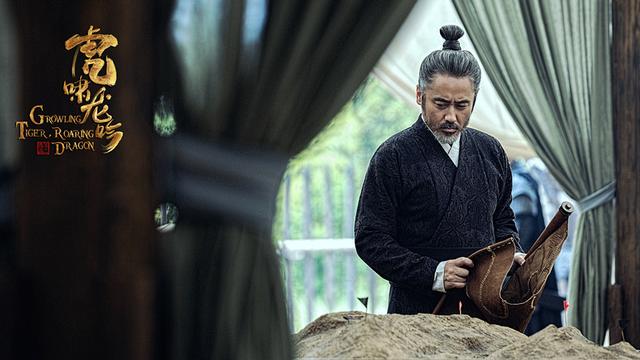 a.司馬懿第一次
裝病的目的是：
#抬高身價，博取名利。
(病名是風痹)(張春華殺人事件)
#軍事情況不明政局混亂。                           
※不如此無法得到曹操的另眼相看。
b.司馬懿第二次裝病：生存之爭。                                         ※不如此無法騙過曹爽發動高平陵政變。
(曹魏正始十年，西元249年)

c.死諸葛怎能嚇走活仲達？
2.學習與揣摩的人生：
七十年如一日，不斷積累和凝聚著自己和別人的經驗與教訓，時間越長，越發沉穩…，          
”重劍無鋒，例無虛發”。                       
曹操：學到了，揮灑自如與殘忍和軍事的專業 
           知識。                      
曹丕：學到了，苛刻與反覆和果斷。                                      諸葛亮：學到了，忍耐與事物窮極而反的另一
               面，分權、授權、專權與承擔。
胡昭：學到了經史的修養和隱逸的氣息。
3.                                  
※建安六年(西元201年)二十三歲的司馬懿出任河內郡的上計掾。(審計部長)                                                        
a.統計相關資料，向上彙報。如戶數人口、錢糧收入、財政開支、治安情況，以”算簿”或計簿彙總之後，進行核對和驗算，在每年十二月份至洛陽呈遞給司徒，有時皇帝會親自接見上計掾。
b.它的任用有幾個條件                                              ~形象好，氣質佳，對外代表本郡形象。                                     ~口才出眾，能為本郡遮醜爭光。                                      ~數學優秀，心細如髮。                                             #由於上計掾多能說會道，形象出眾，所以往往被中央看中直接擔任郎官。
4.建安十三年(西元208年)二次征辟。
(建安六年，西元201年，第一次征辟)                                                 
※司馬懿裝病七年，司馬朗已當上丞相主簿了。
點評：
司馬懿這個人，有點像圍棋聖手，每一步棋都讓人找不出任何的破綻。雖然他沒有太大的優勢，但是也沒有太大的缺點，所以誰碰上這種人都會覺得非常難以對付。在政治權力的角鬥場上，這種人是優秀的人才，也是必然的贏家。
非常之人，必有非常之處。司馬懿頭腦清晰，善於分析問題，許多事情心裏很有主張，懂控制全域，善於打理整個局面，懂得從實際出發，一步一步地邁向權力，所以司馬懿給我們的第一感覺就是精於謀劃人生。
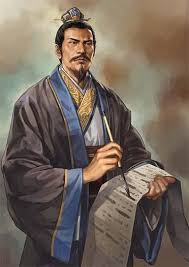 ●謀定才能謀慧；

賈詡：
（147年－223年8月11日），
字文和，是三國時曹魏的著名謀士。曾在東漢年間歷仕於董卓、李傕、段煨、張繡、曹操等人，後官至
太尉。
~文和亂武
在官渡之戰時，勸張繡向曹操投降而非袁紹，使得曹操避免兩面受敵的絕境，備受曹操之敬重。封賈詡為執金吾，封都亭侯，遷冀州州牧。
賈詡提荊州緩攻之議。                                                a.荊州新附，地廣人眾，民心未穩，”宜養”。                             b.蔡瑁水師軍心未穩，”宜養”。                                      c.北軍到南方作戰，水土不服，”宜養”。                               d.致人而不致於人，以逸待勞。掌握主動，後發先至。                                                                             e.坐鎮荊州，劉備沒實力，孫權孤掌難鳴，分化坐收其利。
~凝析踐局
200年，曹操與袁紹戰於官渡，後曹軍軍糧將盡，曹操便問計於賈詡，賈詡說：「公明勝紹，勇勝紹，用人勝紹，決機勝紹，有此四勝而半年不定者，但顧萬全故也。必決其機，須臾可定也。」曹操後與韓遂、馬超戰於渭南，曹操又問賈詡計策，賈詡説：「離間他們!」，隨即破韓遂、馬超。
~權明濟事
曹丕派人求計於賈詡，賈詡說：「願將軍恢崇德度，躬素士之業，朝夕孜孜，不違子道。如此而已」。後曹操為立世子之事屏退左右獨問賈詡，賈詡閉口不答，曹操說：「與卿言而不答，何也?」賈詡說：「屬適有所思，故不即對耳。」曹操說：「何思？」賈詡說：「思袁本初、劉景升父子也」。曹操聞言大笑會意，建安二十二年（217年）立曹丕為世子。
黃初元年（220年），曹丕篡位自立，為報賈詡之恩，封賈詡為太尉，進爵魏壽鄉侯。
~明哲保身
「闔門自守，退無私交，男女嫁娶，不結高門，天下之論智計者歸之」《三國志·魏書·賈詡傳》。
黃初四年（223年）六月甲申日，賈詡去世，終年77歲。
點評：
在職場上，要學會做一個業務精英，還要學會站好隊。把持著「什麼時候說話，什麼時候說什麼樣的話」，知道有所為有所不為。能夠識心察性，於觀察中積累處世的策略：事事明哲保身，保持低調，不嶄露頭角，卻能把身邊的人看得通透，不論在多麼複雜的局勢下，總能找到一條對自己最有利的道路走下去。